Leave it Better Than You Found It!
Susan Rupert
Missouri PTA President
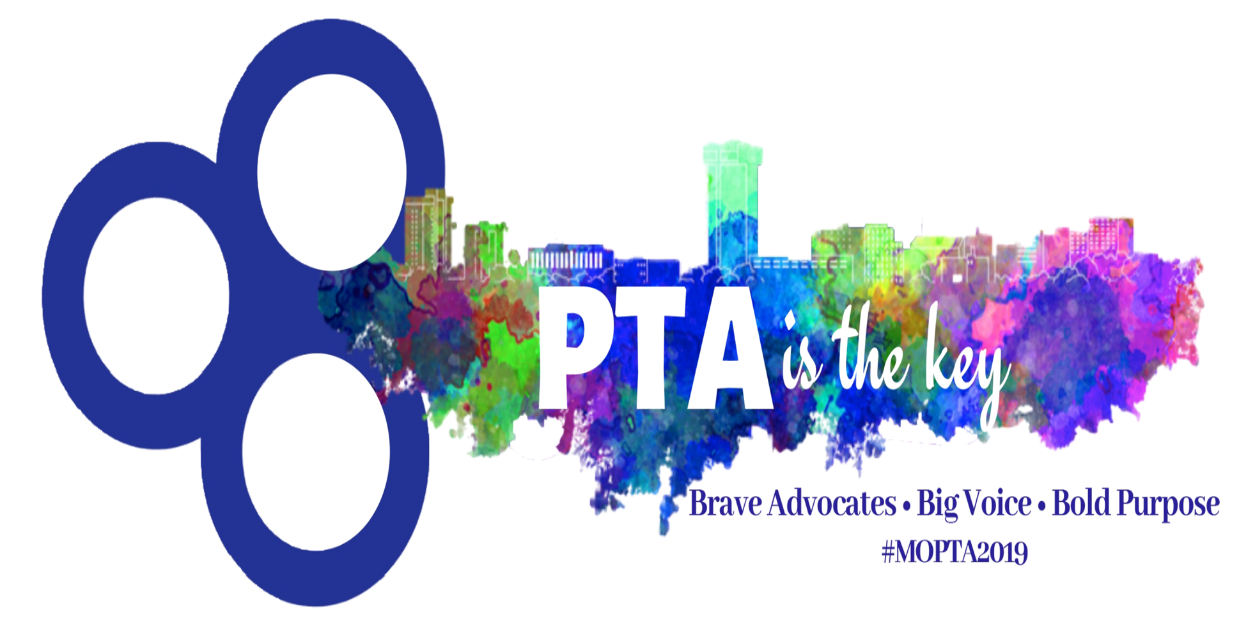 This workshop will focus on
Taking it up a notch 
Transition
Your legacy
I.  How impactful are you/unit/council?			Lead the PTA way.
Welcome all families, school staff and community members
Communicate effectively
Focus on student success 
Identify and advocate for specific school improvements.
Create a board that works like a team 
Collaborate
Resources:
National Standards for Family-School Partnerships eLearning Course
Ethical Leadership eLearning Course
Cultural Competency eLearning Course
[Speaker Notes: Welcome all families, school staff and community members in a way that values their unique strengths, abilities and interests. PTA leaders are intentional, authentic and inclusive.
Communicate effectively by listening and deeply understanding the perspectives of their community's families, teachers, administrators and students; communicating frequently and through a variety of methods—including personal outreach; and welcoming feedback.
Focus on student success by planning PTA programs based on what's most important to support student achievement and well-being.
Identify and advocate for specific school improvements.  PTA leaders serve as a resource for parents, helping them navigate the school and community and speak up for their students' unique needs.
Create a board that works like a team - sharing power and growing the volunteer pool with different perspectives; resolving conflicts in a positive, productive way; showing children by example how teamwork can make their world a better place.]
A thoughtful plan provides the foundation for a successful PTA year. Your plan should be aligned with the:
PTA mission





Resources :
Planning Your PTA Year eLearning Course
Running a Successful Program eLearning Course
Local PTA Leader Kit at PTAKit.org
Unique needs of your school and/or community
Talk with the principal and teachers. 
Conduct a survey of all families to find out who they are, and what they want and need. 
Use the findings to create your plan for the year, including goals and objectives. 
Tracking progress against your goals, and adapting plans when necessary.
Be sure to include a method of evaluating the success of your activities. This will provide critical information that can be used in planning for next year.
Every Child. One Voice.
PTA's mission is to make every child’s potential a reality by engaging and empowering families and communities to advocate for all children.
[Speaker Notes: Talk with the principal and teachers. 
Conduct a survey of all families to find out who they are, and what they want and need. 
Use the findings to create your plan for the year, including goals and objectives. 
A good plan is important! It provides the road map for everything to come, starting with developing a budget. Tracking progress against your goals, and adapting plans when necessary, will then be a central focus of your meetings throughout the year. 
Plans are living documents. They need attention in order to thrive.
Be sure to include in your plan some method of evaluating the success of your activities. This will provide critical information that can be used in planning for next year.

Utilize your available resources.]
Don’t just think outside of the box … throw the box away!
Staying with the tried & true is safe.
Tradition
Is what we have been doing still relevant?
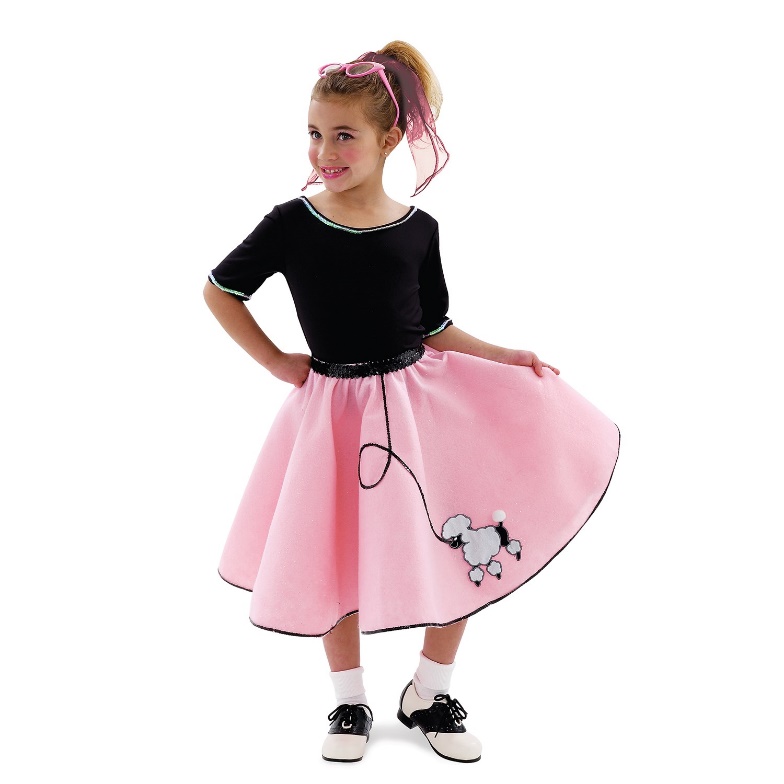 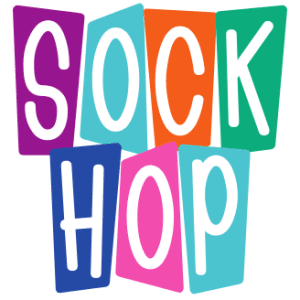 [Speaker Notes: When we are making plans for the upcoming year, it is so easy to stay with what we know works.  
Are we calling I a tradition to justify making no changes. 
Rather than just re-creating last year's plan need to ask the tough questions – like we are still relevant.  
An effective board first takes the time to listen and gather input from the PTA community - including families, school staff and administrators.]
The new and improved!
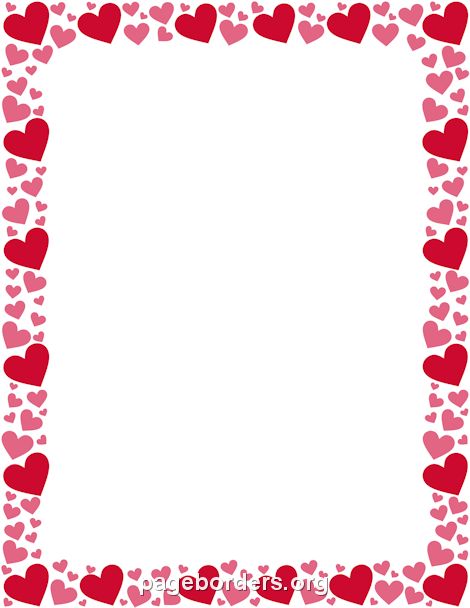 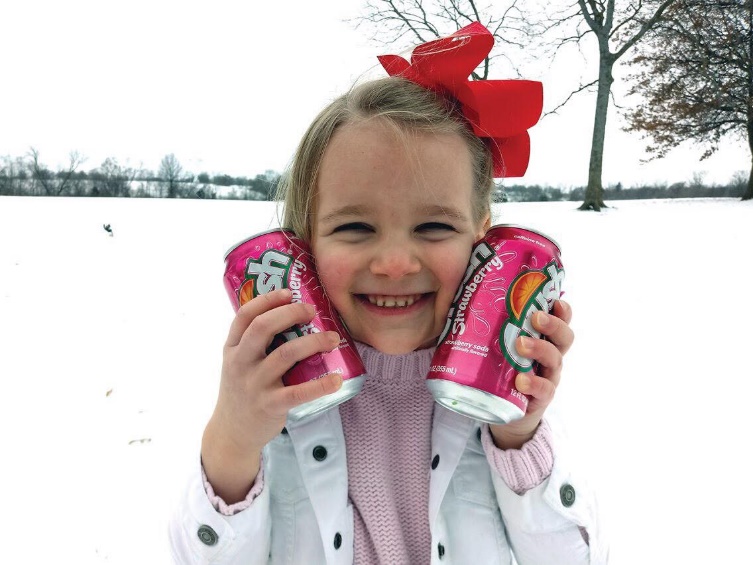 “I am KEY to the work of my PTA/PTSA Unit”
New idea
Provide a scholarship to pay for 5 unit leaders’ registration to  attend this convention.
Essay with the prompt and to describe why they were deserving of the scholarship. 
Received great responses and some much enthusiasm. 
They found additional funding to be able to send all 7 applicants to convention.
Springfield Council of PTAs
Use this box instead and turn up the volume!
Understand …
what it means to advocate
it is ok to speak up for what the kids need at your school
the right way to advocate within your district
it is about all kids; not just yours, mine or PTA kids
the power that our voices have collectively 
PTA makes a difference
you are someone’s hero somewhere because of what you are doing
II.  Transition Passing the Baton (gavel)
Think back to when you took the position.
How was that transition?
Did you receive any training prior to assuming the role?
Did you have the resources you needed?
What about mentoring?
[Speaker Notes: How was that transition?
Officers Elections, President Elect, term out, abandoned ship

Did you receive any training prior to assuming the role?
Where you previously on the board?
School of Information, Regional training, Convention, e-learning

Did the resources you needed get passed on to you?
Procedure files, login information

What about mentoring?
Did the president work with you, provide any explanation, help you find the resources to use, make a calendar?]
How did you feel?
Is that how you want those following behind you to feel?
Break the Cycle!
“I didn’t have anything when I took over and I did fine!”
“Finding out what to do is part of the job.”
“I had to figure it on my own and you can too!”


“The best people, feeling undermined and put down, leave the organization and look for another hill to climb”. 
John C. Maxwell
Slow down the revolving door of volunteers.
Training
Pass on 
Resources
Organized
Current
Digital or paper or combination
Position emails
Cloud storage 
Login details
Share training opportunities 
     	(convention, regional training, 	schools of information, webinars, 	e-learning)   
Attend and learn with them
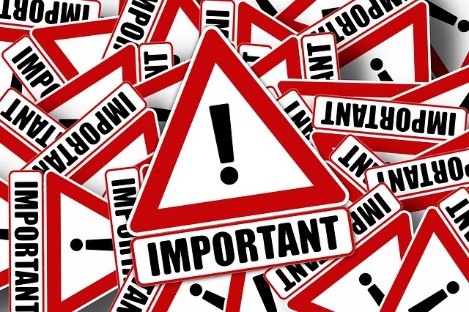 Mentoring
Provide opportunities for your board to 
develop their leadership skills
grow their knowledge
boost their confidence
gain respect of others
“Good leadership is about walking beside people and helping them to climb up the hill with you.”
John C. Maxwell
Celebrate with an officer installation!
A visual transition
Shows faith, support and appreciation of new officers
Opportunity to thank those not returning  
During a general meeting
Invite administration
People believed in you and your abilities when they placed you in this position of leadership . . . 
Pass it on
How does Leave No Trace apply to PTA?
The Seven Leave No Trace Principles
Plan ahead and prepare.
Travel and camp on durable surfaces.
Dispose of waste properly.
Leave what you find.
Minimize campfire impacts (be careful with fire).
Respect wildlife.
Be considerate of other visitors.
Leave a good path for those who come after to follow. 
Not one of chaos or like you were never there.
[Speaker Notes: Plan ahead and prepare.
Make sure things are organized for the transition and training has taken place. 
Travel and camp on durable surfaces.
Leave a behind good resources and relationships that provide support for the continued success of the unit. 
Dispose of waste properly.
Be sure there are no problems being passed on. 
Leave what you find.
Pass on the information you received and have improved on. Those resources are the property of PTA. 
Minimize campfire impacts (be careful with fire).
Don’t burn any bridges.  Sometimes those connections cannot be mended. 
Respect wildlife.
We are a guest and we need to be respectful of school administrators and staff.  
Be considerate of other visitors.
Work as a team that supports and respects each other.]
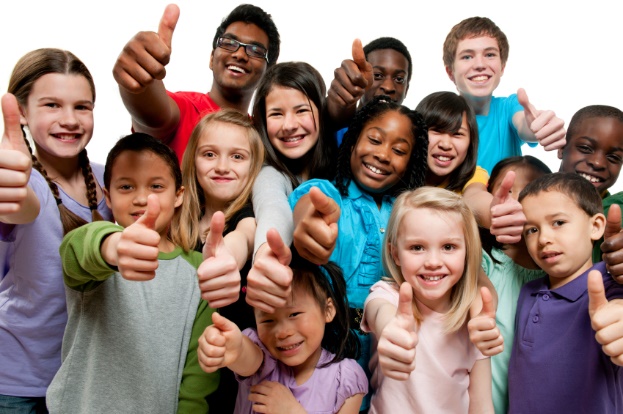 III. Your Legacy
What can you improve or make better?
You would not be in this position unless you cared.
Let people remember you because you made a difference by ……
“Leave this world
 a little better 
than you found it.”
Robert Stephenson Smyth Baden-Powell, 
1st Baron Baden-Powell